Unit 4 My friends
第二课时
WWW.PPT818.COM
How many animals ?
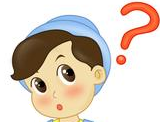 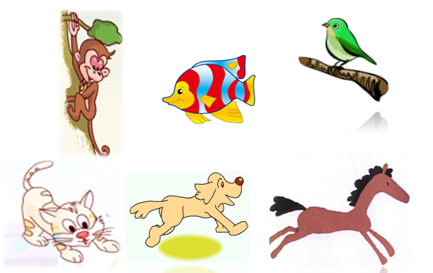 What animal is it ? It’s ___ .
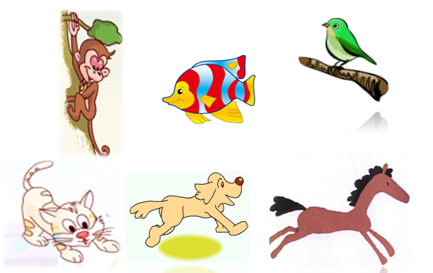 What is this ? It’s a ____ .
    What can it do ? It can ____ .
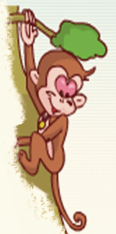 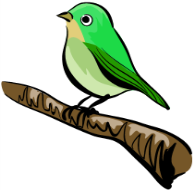 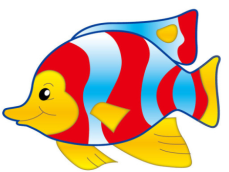 swim
sing
climb
What is this ? It’s a ____ .
    What can it do ? It can ____ .
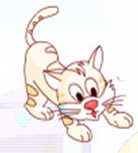 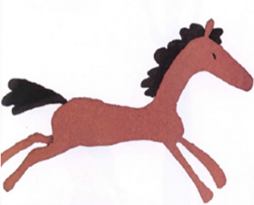 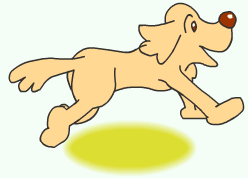 walk
jump
run
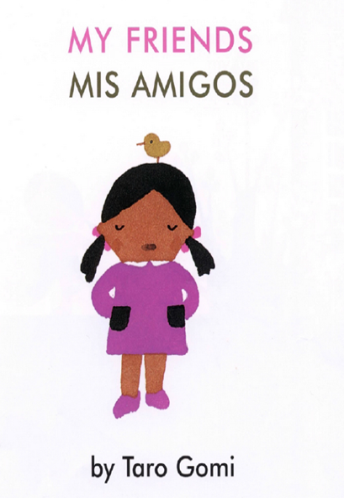 1.Who are my
  friends ?
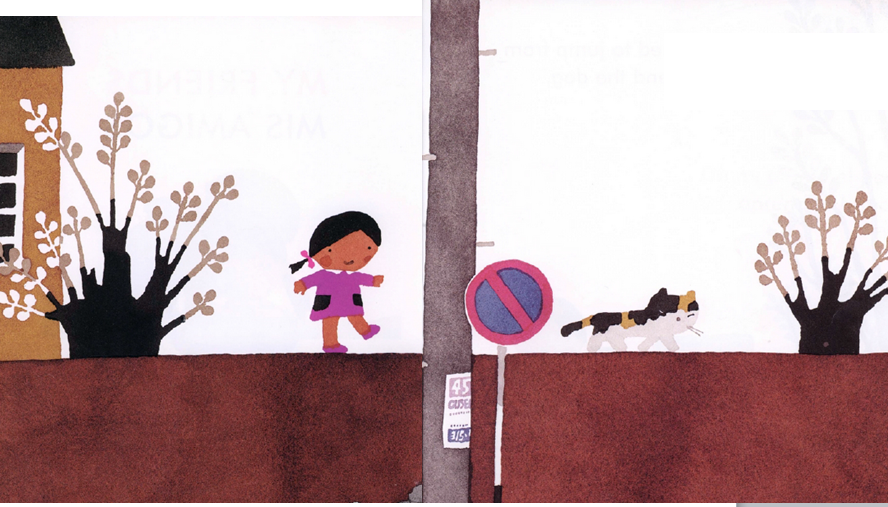 I learned to walk from 
   my friend the cat .
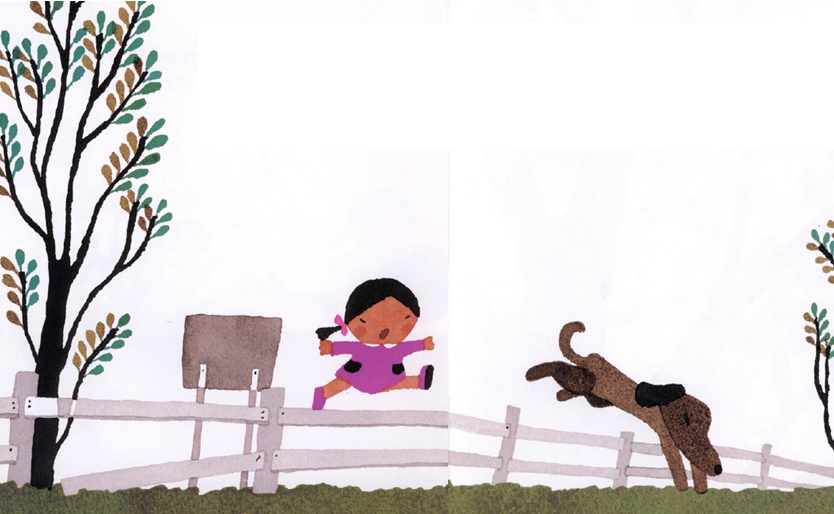 I learned to jump from     my friend the dog .
8
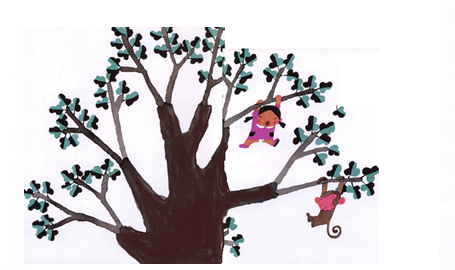 I learned to climb
  from my friend 
    the monkey.
9
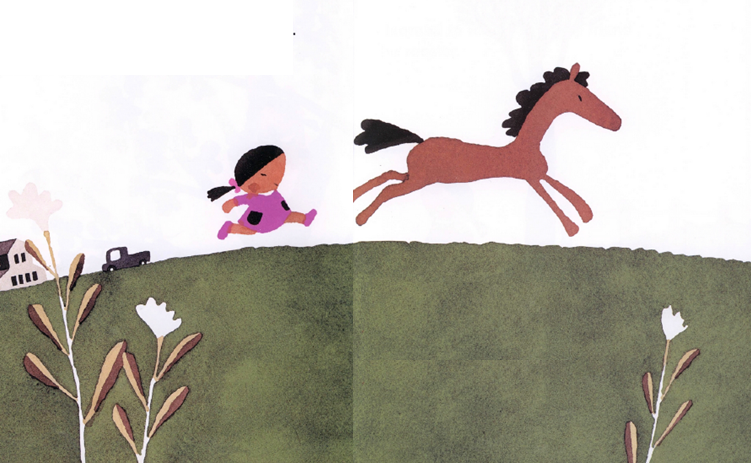 I learned to run from     my friend the horse.
10
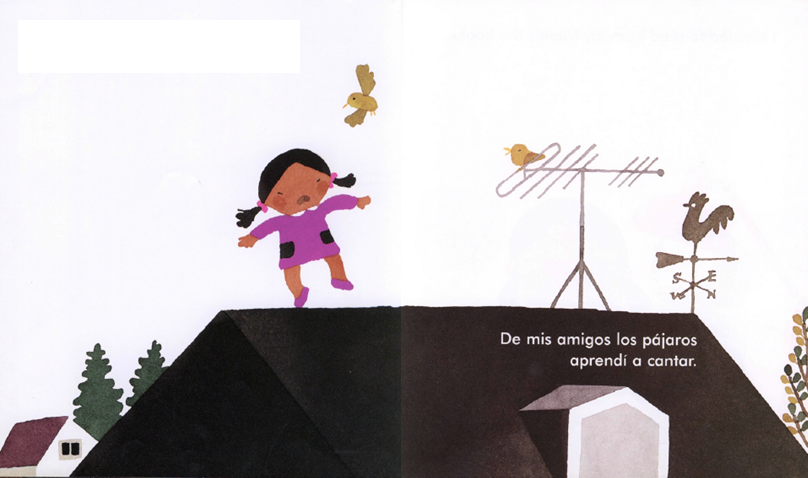 I learned to sing from my friend the bird.
11
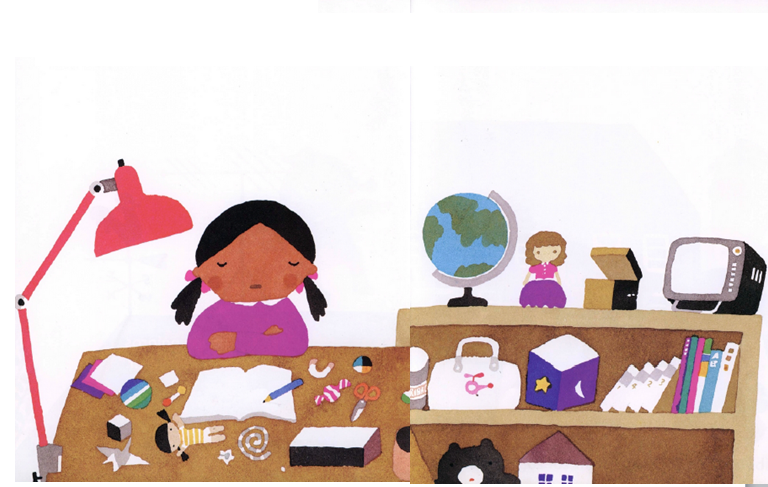 I learned to read from 
   my friends the books.
12
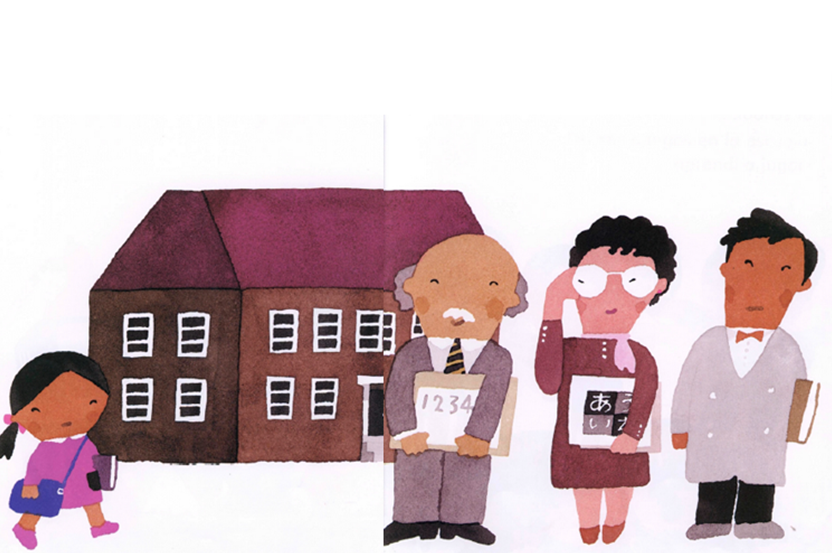 I learned to study from  my friends the teachers.
13
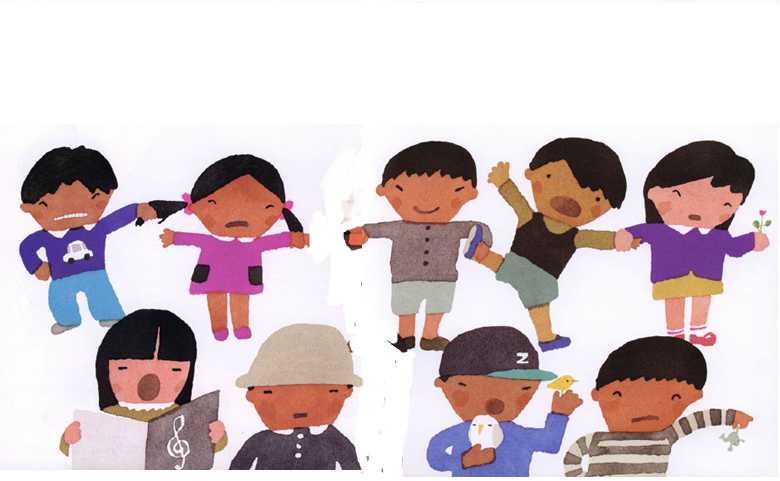 I learned to play from 
   my friends at school.
14
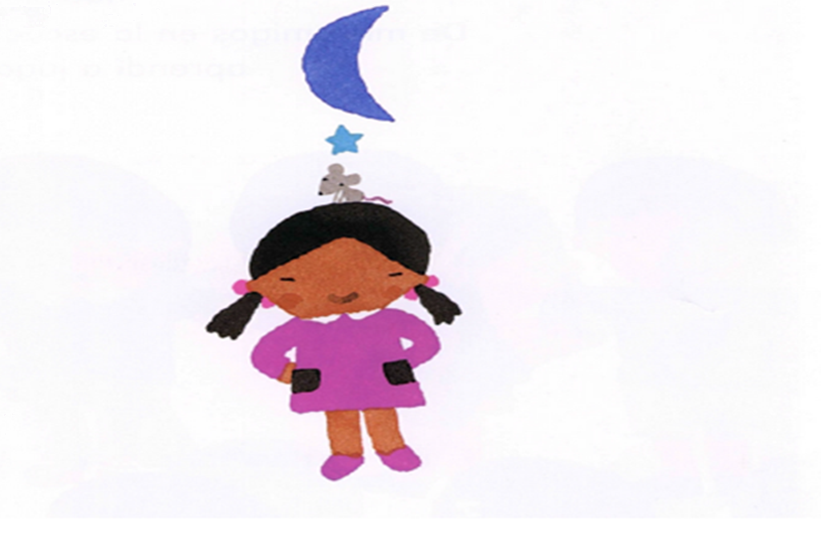 And I learned to love from  a friend like you.
15
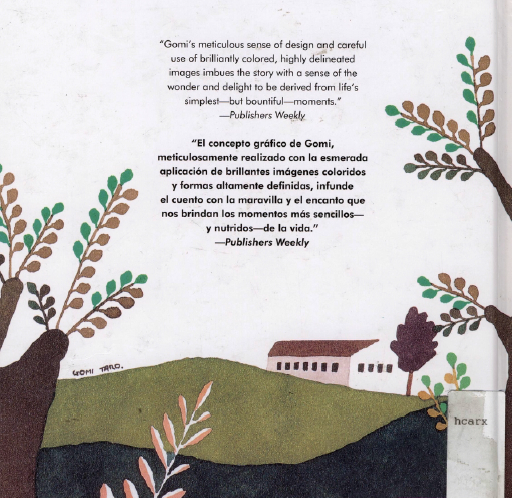 16
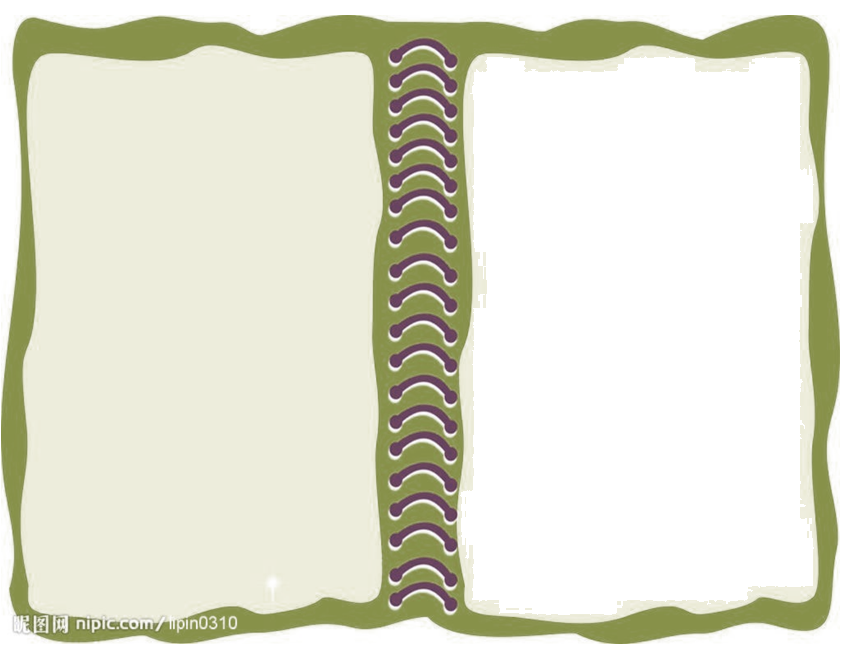 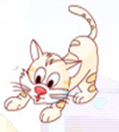 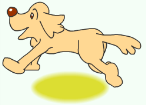 1.Who are my
  friends ?
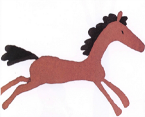 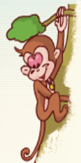 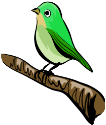 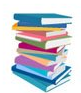 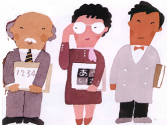 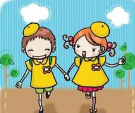 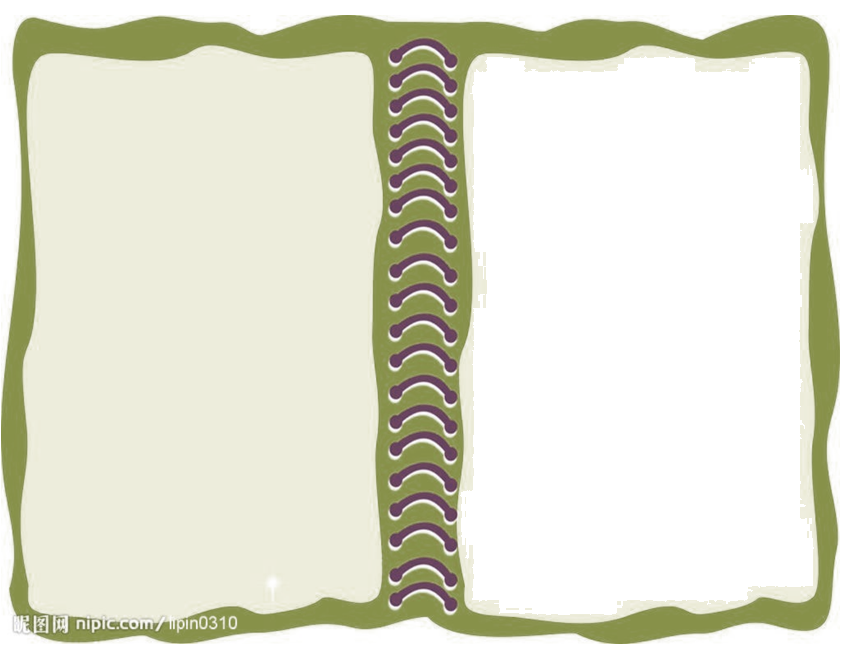 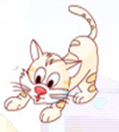 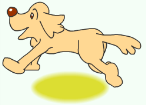 2.What did I learn 
from my friends ?
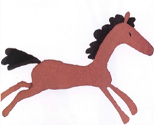 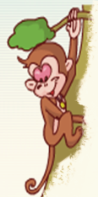 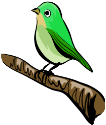 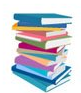 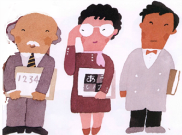 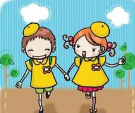 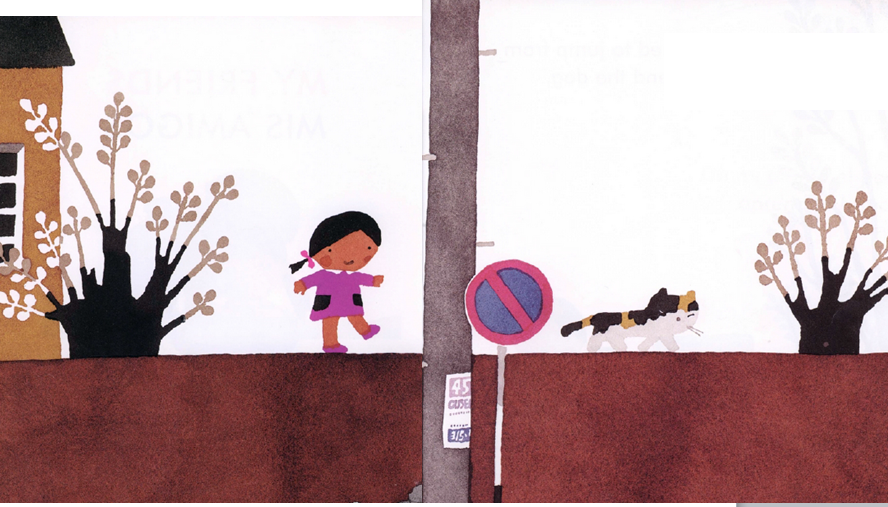 I learned to walk from 
   my friend the cat .
19
walk
learned to walk
I learned to walk .
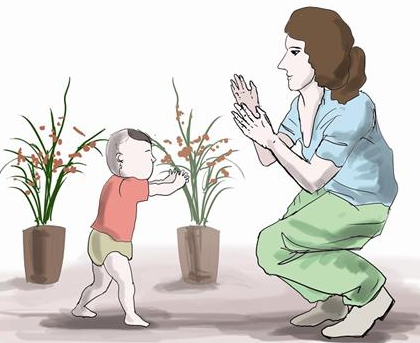 I learned to walk from my friend .
I learned to walk from my friend the cat .
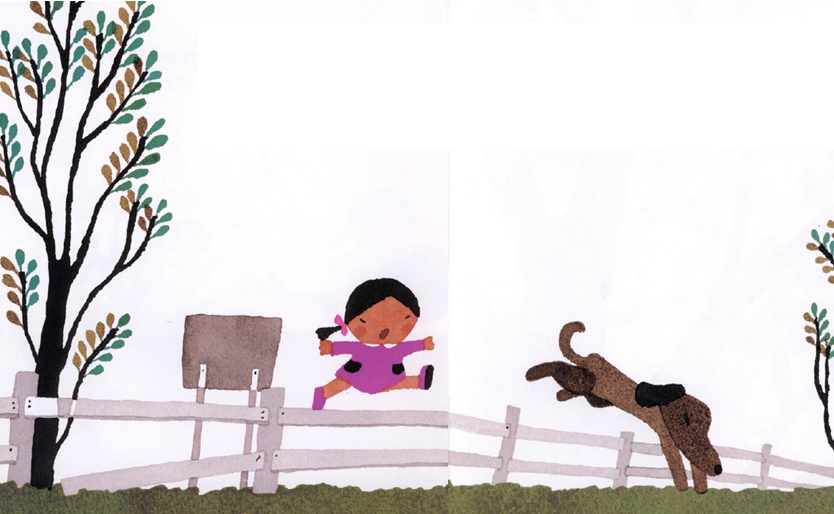 I learned to jump from 
   my friend the dog .
21
jump
learned to jump
I learned to jump .
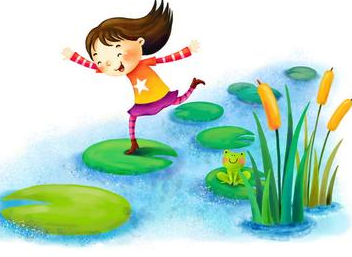 I learned to jump from my friend .
I learned to jump from my friend the dog.
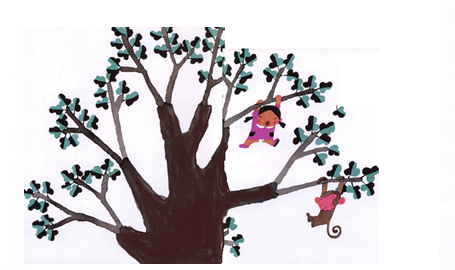 I learned to climb
  from my friend 
    the monkey.
23
climb
learned to climb
I learned to climb .
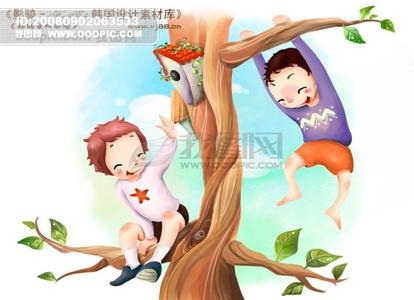 I learned to climb from my friend .
I learned to climb from my friend the monkey.
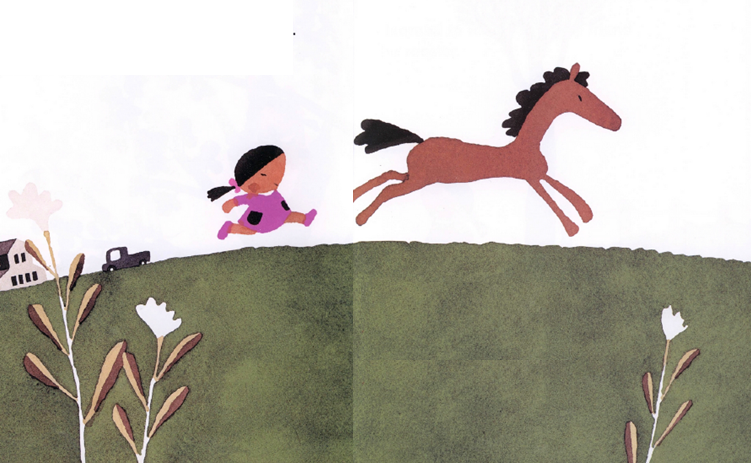 I learned to run from     my friend the horse.
25
run
learned to run
I learned to run .
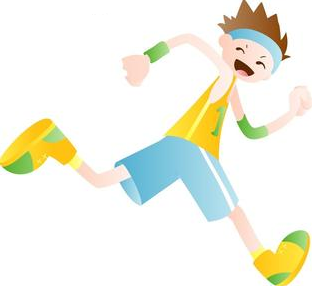 I learned to run from my friend .
I learned to run from my friend the horse.
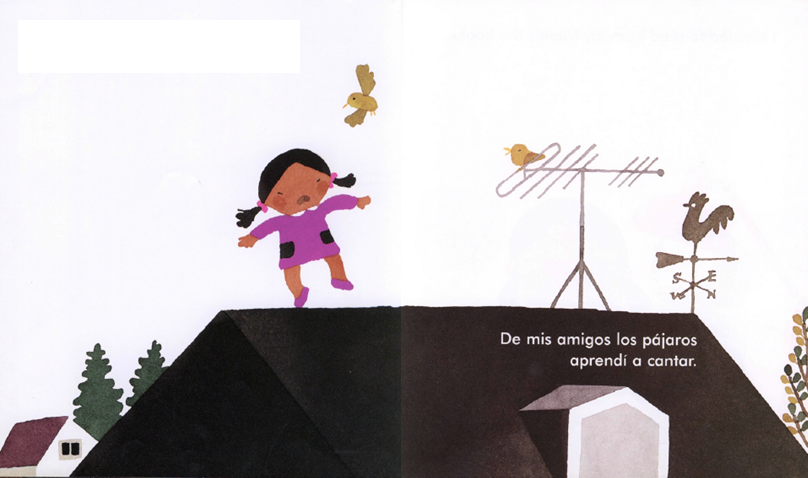 I learned to sing from my friend the bird.
27
sing
learned to sing
I learned to sing .
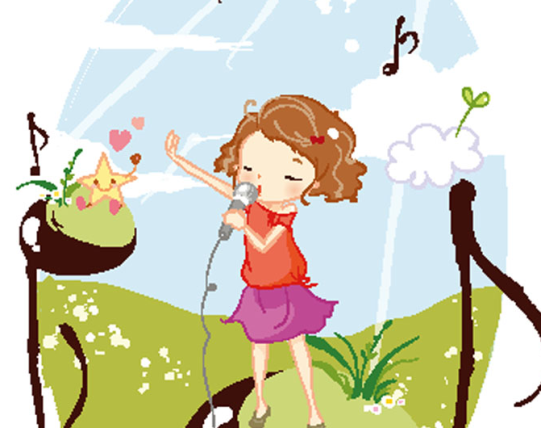 I learned to sing from my friend .
I learned to sing from my friend the bird.
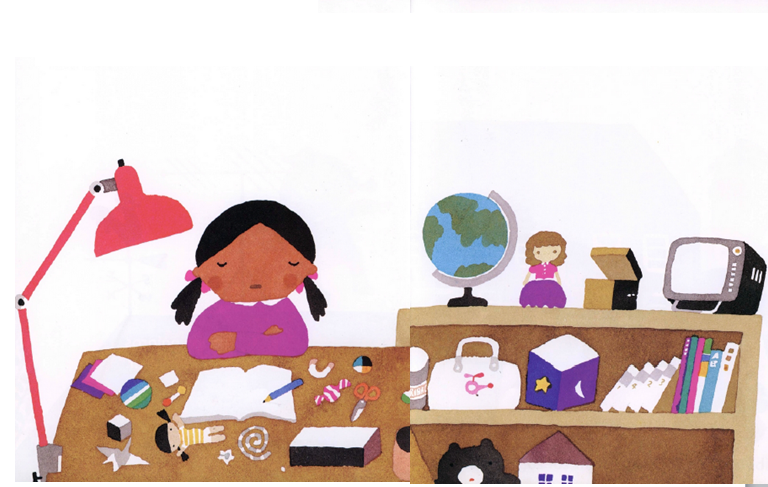 I learned to read from 
   my friends the books.
29
read
learned to read
I learned to read .
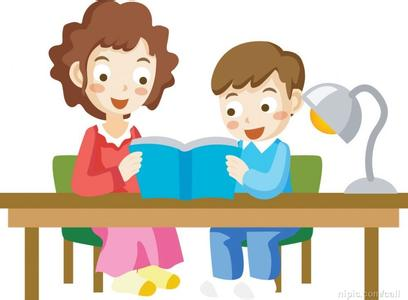 I learned to read from my friend .
I learned to read from my friends the books.
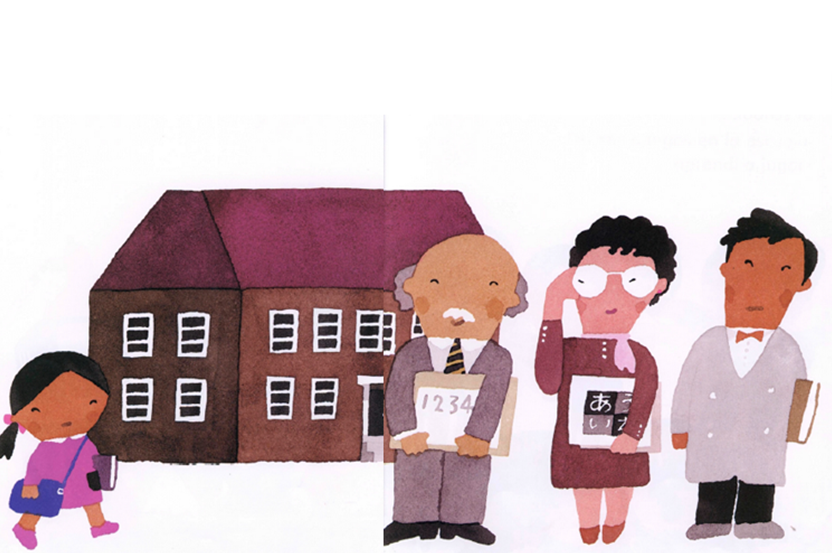 I learned to study from  my friends the teachers.
31
study
learned to study
I learned to study .
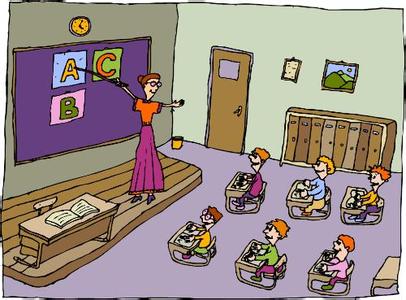 I learned to study from my friend .
I learned  to study  from  my  friends the teachers .
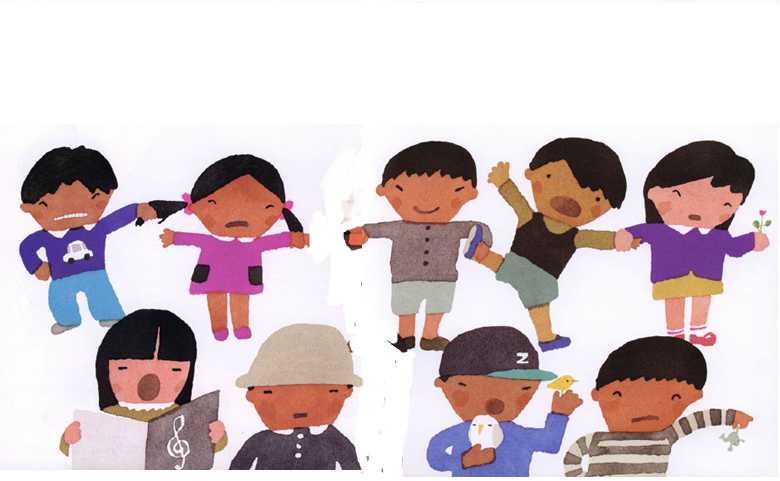 I learned to play from 
   my friends at school.
33
play
learned to play
I learned to play .
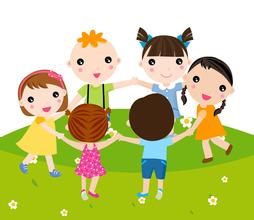 I learned to play from my friend .
I learned  to  play  from  my  friend  at school.
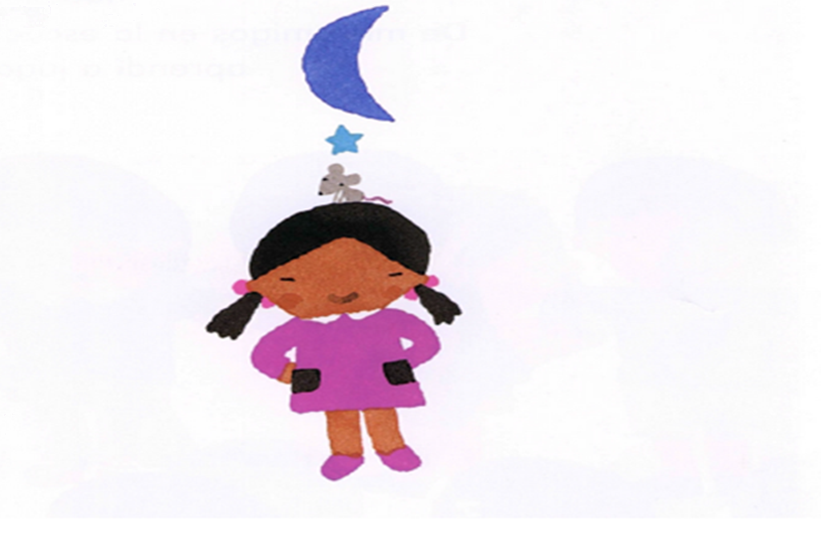 And I learned to love from  a friends like you.
35
love
learned to love
I learned to love .
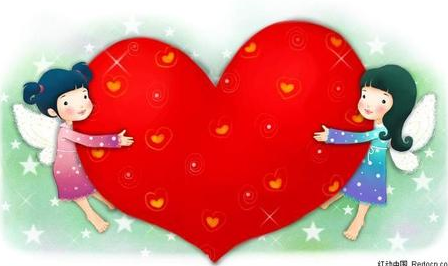 I learned to love from a friend .
I learned to love from a friend like you.
Play a game
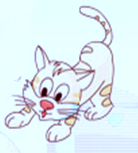 walk
I learned to walk 
from my friend the cat.
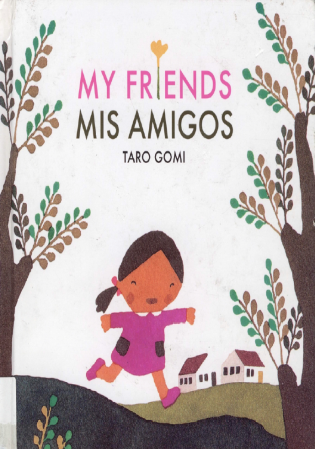 3.Read the story
  together
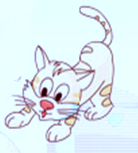 I learned to walk from 
   my friend the cat .
I learned to ____ from 
my friend the____.
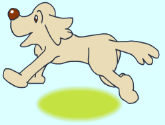 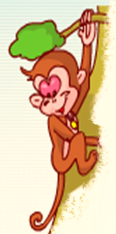 I ______________ from 
 my friend the _____ .
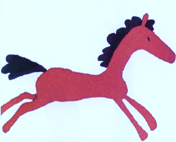 I ______________ from 
  ____________the____.
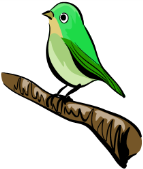 I ______________ from 
 ___________________.
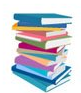 I __________________
  __________________.
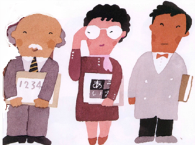 I ______________ from 
  ___________________.
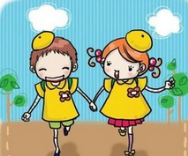 I _____________ from 
____________at school.
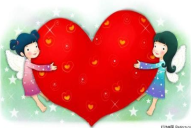 I __________________
  _________  like you.
Continue the story
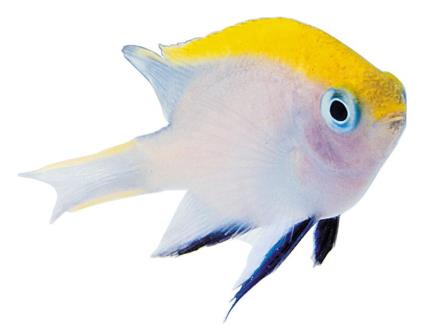 swim
I learned to ____ from my friend the____.
42
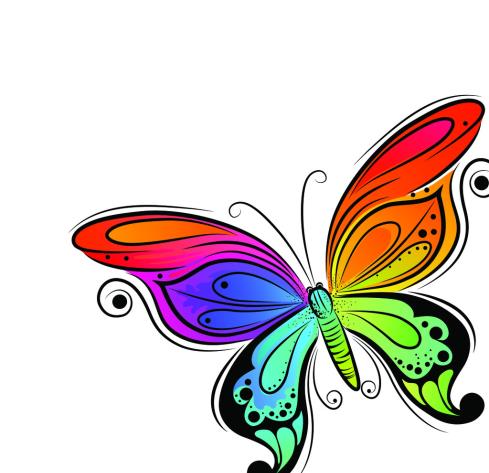 Continue the story
dance
I learned to ____ from my friend the____.
43
Homework
1.Read the story
2. Continue the story as you can.
44